Reasoning with Uncertainty CSC 480 Artificial Intelligence I
Bamshad Mobasher
Reasoning with Uncertainty
Non-monotonic Reasoning
dealing with contradictory knowledge

Probabilistic Reasoning
Basic probabilistic inferences
Bayes’ rule and Bayesian updating of beliefs
basic Bayesian networks

Rational Agents and Uncertainty
Probabilistic Learning
Non-Monotonic Reasoning
Need for defeasible reasoning in AI
People often draw conclusions that can be defeated by subsequent information


But, what if we find that tweety is an ostrich? We want to say that birds fly, as long as they are not abnormal birds

How do we prove that  Øabnormal(tweety)? We can assume tweety is normal in the absence of information to the contrary (frame axiom)
Now we can state rules that say what is considered abnormal, e.g., 


So, we can’t conclude an ostrich fred flies
but, what if fred is an abnormal ostrich with a ticket on a united airlines flight
also, how can we list all situations where birds are considered abnormal? (the qualification problem)
Non-Monotonic Reasoning
Why is it called non-monotonic? 
Assumptions can be overturned by new information.  Normally, if you have some set of beliefs S and S |= p,  then given a larger set T with S Í T, you will still have T |= p. The set of conclusions grows monotonically with the premises. 
In non-monotonic reasoning, we may have to retract some previous conclusions, e.g.,  the conclusion that Tweety can fly if you learn he is an ostrich. 
How do you decide what to believe?
Basic idea is that you have some group of assumptions, and want to believe as many of them as possible. 
Start with a set T (base theory; things you believe for sure), and a set A of assumptions. An extension is a maximal subset of A that is consistent with T 
Intuitively, extensions represent possible ways things could be, given T
Example: Diagnosis Problems
Given: a complete description of a device
Assumptions: all components are in working order
Now, if failure occurs, we must retract some of the assumptions; extensions that no longer hold, tell us something about which components failed and why
Non-Monotonic Reasoning
An Example: consider the following base theory T:





Assumptions: we would like to make sure that both fred and tweety are normal, thus A contains the following:  Øabnormal(tweety)  and  Øabnormal(fred); this allows us to conclude (for now) that both fred and tweety can fly.
But, suppose we find out that fred is an ostrich (and so, it cannot fly).
So, the sentence Øabnormal(fred) cannot appear in any extension of our nonmonotonic theory
Since Øabnormal(tweety) is still consistent with T, there is a unique extension:


This extension together with our base theory T, is sufficient to entail that tweety can fly (unless we later find out that tweety is also abnormal some how).
T =
T =
N-M Reasoning & Diagnosis Problems
Here the predicates injured and ostrich represent possible reasons why a bird may not be able to fly (symptoms)
The set of assumptions A contains all assumptions we can make that are consistent with our knowledge base:
A = {Øinjured(fred), Øinjured(tweety), Øostrich(fred), Øostrich(tweety)}
Suppose now we find out that fred can not fly. There are now two unique maximal extensions:
E1 = {Øinjured(tweety), Øostrich(fred), Øostrich(tweety)}
E2 = {Øinjured(fred), Øinjured(tweety), Øostrich(tweety)}
The complement of each of these extensions (with respect to A) allows us to diagnose the potential reasons for the problem (of fred not being able to fly).
What if we find out that tweety can no longer fly either?
Reasoning with Uncertainty
In many domains agents require the means of reasoning with uncertain, incomplete, or vague information
Can standard logic-based approaches help?
classical logic can only help in representing knowledge that is known to be true or false
can think of statements being labeled by two truth values, true and false
non-monotonic logics provide the means of retracting some of the conclusions we believed at an earlier stage
e.g., default logic, gives us the means of labeling statement as true, false, true-by-default, and false-by-default; 
upon arriving at new evidence, we may retract things that were true-by-default
but, these logics do not provide the means of reasoning with uncertainty
Reasoning with Uncertainty
A Matter of Degrees!
To represent uncertainty, we need the ability to express the degree to which we believe a statement to be true or false
One method for expressing the degree of belief is by labeling statements with probabilities (or with certainty factors)
Note that the underlying truth or falsity of a statement remains unchanged (it is either true or false)
The certainty factors only say something about the degree of confidence the system has in its conclusion about the truth of a statement
Main questions: 
how to label statements numerically
how to combine evidence from multiple sources
Probabilistic Reasoning
Rationale: 
The world is not divided between “normal” and “abnormal”, nor is it adversarial. Possible situations have various likelihoods (probabilities)
The agent has probabilistic beliefs
pieces of knowledge with associated probabilities (strengths)
and chooses its actions to maximize the expected value of some utility function
Basic questions:
How can the agent make probabilistic inferences?
How does the agent’s knowledge get updated in the face of new evidence?
How can the agent make decisions on which actions to take?
A (very brief) History of Probability in AI
Early AI (1950’s and 1960’s)
Attempts to solve AI problems using probability met with mixed success
Logical AI (1970’s, 80’s)
Recognized that working with full probability models is intractable
Abandoned probabilistic approaches
Focused solely on logic-based representations
Probabilistic AI (1990’s-present)
Judea Pearl invents Bayesian networks in 1988
Realization that working with approximate probability models is tractable and useful
Development of machine learning techniques to learn such models from data
Probabilistic techniques now widely used in vision, speech recognition, robotics, language modeling, game-playing, etc.
Approaches such as Probabilistic Soft Logic (PSL) combine logic programming, probabilistic inference mechanisms, and machine learning
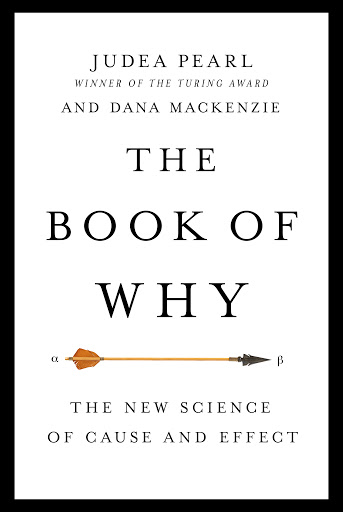 Probabilistic Reasoning - The Basics
The probability of a proposition A is a real number P(A) between 0 and 1

Basic Axioms of Probability
P(True) = 1 and P(False) = 0
P(A Ù B) = P(A) . P(B | A)
 P(ØA) = 1 - P(A)
if A º B, then P(A) = P(B)
P(A Ú B) = P(A) + P(B) - P(A Ù B)
Conditional Probabilities
P(A | B) = the conditional (posterior) probability of A given B
P(A | B) = P(A, B) / P(B)
P(A Ù B) = P(A, B) = P(A | B) . P(B)
P(A Ù B) = P(A, B) = P(A) . P(B),  if A and B are independent
we say that A is independent of B, if  P(A | B) = P(A)
A and B are independent given C if:  P(A | B,C) = P(A | C)				         P(AB|C) = P(A|C) P(B|C)
Probabilistic Belief
Consider a world where a dentist agent D meets with a new patient P

D is interested in only whether P has a cavity; so, a state is described with a single proposition – Cavity

Before observing P, D does not know if P has a cavity, but from years of practice, he believes Cavity with some probability p and Cavity with probability 1-p

The proposition is now a random variable and (Cavity, p) is a probabilistic belief
Probabilistic Belief State
Cavity
 Cavity
p
1-p
The world has only two possible states, which are respectively described by Cavity and Cavity

The probabilistic belief state of an agent is a probabilistic distribution over all the states that the agent thinks possible

In the dentist example, D’s belief state is:
Probability Distributions
Random Variables
A proposition that takes the value True with probability p and False with probability (1-p) is a random variable with distribution (p,1-p)
If a bag contains balls having 3 possible colors – red, yellow, and blue – the color of a ball picked at random from the bag is a random variable with 3 possible values
The (probability) distribution of a random variable X with n values x1, x2, …, xn is:
			(p1, p2, …, pn) 
	        with P(X=xi) = pi and ( Si=1  pi ) = 1
Joint Probability Distributions
It assigns probabilities to all possible combinations of events
It can be used in conjunction with basic axioms to make inferences
The joint is an n-dimensional table where each cell contains the probability of occurrence or non-occurrence of a combination of n events (i.e., we have n random variables with 2n possible entries) - not practical for realistic problems
For example, the joint of two events P and Q with some specified probabilities may be represented as follows:





Inferring other probabilities:
Pr(Q) = 0.2 + 0.1 = 0.3
Pr(P Ú Q) = Pr(P) + Pr(Q) - Pr(P Ù Q) = 0.2 + 0.3 + 0.2 + 0.1 - 0.2 = 0.6
Pr(P | Q) = Pr(P Ù Q) / Pr(Q) = 0.2 / 0.3 = 0.67
In practice, we must rely on other methods to make inferences about conditional probabilities, e.g., Bayes’ Rule.
Note that the sum in each column or 
row represents the probability of an 
individual event (or its negation). So,
the sum of two rows or two columns
should add up to 1.
Joint Distribution - Example
k random variables X1, …, Xk
The joint distribution of these variables is a table in which each entry gives the prob. of one combination of values of X1, …, Xk 
Example:
P(CavityToothache)
P(CavityToothache)
Joint Distribution - Example
P(Toothache)	= P( (ToothacheCavity) v (ToothacheCavity) )
	= P(Toothache Cavity) + P(ToothacheCavity)
	=  0.04 + 0.01 = 0.05
More Complex Inferences
Let’s now represent the world of the dentist D using three propositions – Cavity, Toothache, and PCatch
D’s belief state consists of 23 = 8 states each with some probability:
	{
		CavityToothachePCatch,		CavityToothachePCatch,		CavityToothachePCatch,
	       	...
     	}
The belief state is defined by thefull joint probability of the propositions
Toothache
Toothache
Probabilistic Inference
Toothache
Toothache
P(Cavity Toothache) =  0.108 + 0.012 + ...
				=  0.28
Probabilistic Inference
Toothache
Toothache
Marginalization: P (c) = StSpc P(ctpc) using the conventions that c = Cavity or Cavity and that St is the sum over t = {Toothache, Toothache}
Probabilistic Inference
Toothache
Toothache
P(Cavity)   = 0.108 + 0.012 + 0.072 + 0.008
	= 0.2
Probabilistic Inference
Toothache
Toothache
P(Cavity|Toothache) = P(CavityToothache)/P(Toothache)
		     = (0.108+0.012)/(0.108+0.012+0.016+0.064) = 0.6
Interpretation: After observing Toothache, the patient is no longer an “average” one, and the prior probabilities of Cavity is no longer valid
P(Cavity|Toothache) is calculated by keeping the ratios of the probabilities of the 4 cases unchanged, and normalizing their sum to 1
Toothache
Toothache
P(Cavity|Toothache) = P(CavityToothache)/P(Toothache)
			= (0.108+0.012)/(0.108+0.012+0.016+0.064) = 0.6
P(Cavity|Toothache) = P(CavityToothache)/P(Toothache)
			= (0.016+0.064)/(0.108+0.012+0.016+0.064) = 0.4

	P(c|Toothache) 	= 	a P(c Toothache)		         			     = 	a Spc P(c Toothache  pc)
		       			     = 	a [(0.108, 0.016) + (0.012, 0.064)] 
		        			     = 	a (0.12, 0.08) = (0.6, 0.4)
Bayes’ Rule
Probably the most important and useful tool in probabilistic reasonings








Often, it’s useful to think in terms of determining the probability of a hypothesis given a piece of evidence
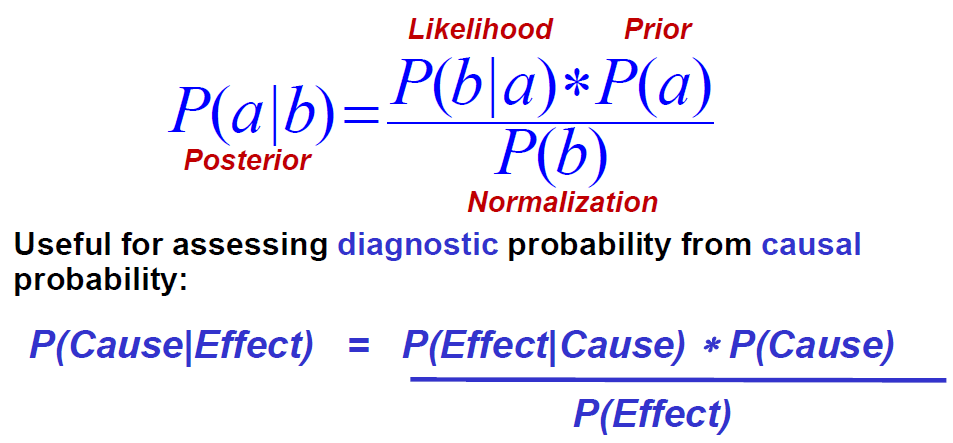 Bayes’ Rule
Bayes’ Rule Derivation
Direct corollary of the definition of Pr(E /\ H). From:

we can conclude:

Corollaries of Bayes’ Rule:
if  Pr(E | H) = 0, then Pr(H | E) = 0  (E and H are mutually exclusive)
suppose that Pr(E | H1) = Pr(E | H2), so that the hypotheses H1 and H2 give the same information about a piece of evidence E; then



in other words, these assumptions imply that the evidence E will not affect the relative probabilities of H1 and H2
Bayes’ Rule - An Example
Given:

P(Cavity) = 0.05
P(Toothache) = 0.1
P(Toothache | Cavity) = 0.8
P(Cavity|Toothache) = ?

Bayes’ rule tells:
P(Cavity|Toothache) = (0.8 x 0.05)/0.1                               = 0.4
cause
symptom
[Speaker Notes: One way to think about this is that initially when the patient comes in, the doctor (without knowing any other information) gives the patient a 10% chance of having cavity (presumably based on general statistical data on cavities). But, once the patient says that she is suffering from toothache, this new evidence increases the probability of a cavity to 40%.]
Bayes’ Rule - An Example
Traffic Light Example
Pr(green) = 0.45;	Pr(red) = 0.45;	Pr(yellow) = 0.1
suppose we know that the police are perfect enforcers (i.e., we get a ticket if and only if the light is red when we enter the intersection)
now we enter the intersection without getting a ticket; what are the probabilities that the light was green, red, or yellow?
Since we got no ticket, we know that the light could not have been red (in other words, we have Pr(red | no-ticket) = 0 )
also we have: Pr(no-ticket | green) = Pr(no-ticket | yellow) = 1, using Bayes’ rule we get:


similarly, we can show that  Pr(green | no-ticket) = 9 / 11
Bayes’ Rule - Another Example
Medical Diagnosis
suppose we know from statistical data that flu causes fever in 80% of cases, approximately 1 in 10,000 people have flu at a given time, and approximately 1 out of every 50 people is suffering from fever:

Pr(fever | flu) = 0.8	Pr(flu) = 0.0001	Pr(fever) = 0.02

Given a patient with fever, does she have flu?  Answer by applying Bayes’ rule:

			Pr(flu | fever) = [ Pr(fever | flu) . Pr(flu) ] / Pr(fever)
					   = 0.8 x 0.0001 / 0.02 = 0.004

Note that this is still very small, despite the strong rule:  flu => fever. This is the impact of small prior probability Pr(flu).
Why not just get Pr(flu | fever) from statistical data?
suppose there is a sudden flu epidemic (so, Pr(flu) has gone up dramatically)
if Pr(flu | fever) was obtained from statistical data, the new information will be missed, leading to erroneous diagnosis, but we can get the correct probability using Bayes’ rule
Conclusion: for diagnosis problems, it’s best to represent probabilities in terms of the estimates of the probabilities of the symptoms.
Bayes’ Rule - Example (Continued)
Consider the situation where we do not have any statistical information about the number people having fever, i.e., Pr(fever) is unknown. Can we still solve the problem? 

			Pr(fever) = Pr(fever | flu) . Pr(flu) + Pr(fever | Øflu) . Pr(Øflu) 
				           = 0.8 x 0.0001 + Pr(fever | Øflu) x 0.9999 

if we can estimate the probability of fever given that the individual does not have flu
Relative Probabilities
Suppose we know that allergies also cause fever 60% of the time, and that about 1 in 1000 people suffer from allergies. In this case, we can still diagnose the relative likelihood of the disease (flu or allergies) without having to assess the probability of fever directly:

		Pr(flu | fever) = [ Pr(fever | flu) . Pr(flu) ] / Pr(fever)
		Pr(allergies | fever) = [ Pr(fever | allergies) . Pr(allergies) ] / Pr(fever)



so, it’s 7.5 times more likely that the individual is suffering from allergies than from flu.
Marginalization
Bayes’ Rule & Normalization
Direct assessments of prior probabilities for evidence (or symptoms in diagnosis problems) may not be possible
we can avoid direct assessment using normalization:




now since Pr(H | E) + Pr(ØH | E) = 1, we obtain


substituting in the equation for Pr(H | E) we get:



this allows for conditional terms to sum to 1
so at the cost of assessing Pr(E | ØH) , we can avoid assessing Pr(E), and still obtain exact probabilities using the Bayes’ rule.
Example: Normalization
Suppose A blood test is 90% effective in detecting a disease. It also falsely diagnoses that a healthy person has the disease 3% of the time. If 10% of those tested have the disease, what is the probability that a person who tests positive will actually have the disease? ( i.e. find P(disease | positive) )

P(disease) = 0.10    P(disease) = 0.90
P(positive | disease) = 0.90
P(positive | disease) = 0.03


 P (disease | positive) =  ––––––––––––––––––––––––––––––––––––––––––––––––––––––


=  (0.90)(0.10) / (  (0.90)(0.10)  + (0.03)(0.90)  ) 
=  0.77
P(positive | disease) *  P(disease)
P(positive|disease)*P(disease)  + P(positive|disease)*P(disease)
Bayes’ Rule - Updating Beliefs
Bayesian updating
as each new evidence is observed, the belief in the unknown variable is multiplied by a factor that depends on the new evidence
suppose we have obtained, using Bayes’ rule and evidence E a probability for our diagnosis:


now a new evidence F is observed; we can apply Bayes’ rule with E as the constant conditioning context:


in general, it may be difficult to find                         , however, if the pieces of evidence are conditionally independent, i.e., 


then we can simplify:


in fact, Pr(E Ù F) can be eliminated by normalization, provided that we also assess 
	Pr(E | ØH)  and  Pr(F | ØH)
Bayes’ Rule - Example (Continued)
In the previous example, we had:   Pr(fever | flu) = 0.8,    Pr(flu) = 0.0001,    Pr(fever) = 0.02
	allowing us to conclude that Pr(flu | fever) = 0.004 using Bayes’ rule.
Now, suppose we observe the new evidence that the patient is also exhibiting another symptom, sore-throat. We know that flu causes sore-throat 50% of the time (i.e., Pr(sore | flu) = 0.5) and 1/200 = 0.005 people have sore throats. We can now update our diagnosis that she has flu.
Assuming that symptoms are conditionally independent, the Bayesian updating gives:

in general, it is difficult to find Pr(sore | fever), instead we can use normalization:


assuming that Pr(sore | Øflu) is approx. the same as Pr(sore) = 0.005, we have:
Pr(flu | fever /\ sore) is proportional to: 0.004 x 0.5 = 0.002
Pr(Øflu | fever /\ sore) is proportional to: 0.996 x 0.005 = 0.00498
so, normalization gives us the following updated probabilities:
sore
sore
sore
sore
sore
sore
sore
sore
Probabilistic Reasoning
Bayesian Networks
Issues with using join distributions
If a state is described by n propositions, then a belief state contains 2n states
The joint distribution can be used to update probabilities when new evidence becomes available, but
The joint distribution contains 2n entries that may have to be changed
Useful independence assumptions are not made explicit
 Modeling difficulty:  many numbers must be entered in the first place
 Computational issue: memory size and time
Solution: Bayesian Networks
Facilitate the description of a collection of beliefs by making explicit causality relations and conditional independence among beliefs.
Provides a more efficient way (than by using joint distribution tables) to update belief strengths when new evidence is observed.
Toothache
Toothache
Toothache and PCatch are independent given Cavity (or Cavity), but this relation is hidden in the numbers!
Bayesian networks explicitly represent independence among propositions to reduce the number of probabilities defining a belief state
Also called: Belief Networks, Influence Diagrams
More on Conditional independence
P(Toothache, Cavity, PCatch) has 23 = 8 entries

If I have a cavity, the probability that the probe catches in it doesn't depend on whether I have a toothache:
(1) P(PCatch | Toothache, Cavity) = P(PCatch | Cavity)

The same independence holds if I haven't got a cavity:
(2) P(PCatch | Toothache,Cavity) = P(PCatch | Cavity)

Catch is conditionally independent of Toothache given Cavity:
P(PCatch | Toothache,Cavity) = P(Catch | Cavity)

Equivalent statements:

P(Toothache | PCatch, Cavity) = P(Toothache | Cavity)

P(Toothache, PCatch | Cavity) 
			= P(Toothache | Cavity) P(PCatch | Cavity)
Bayesian Network
Notice that Cavity is the “cause” of both Toothache and PCatch, and represents the causality links explicitly
Give the prior probability distribution of Cavity
Give the conditional probability tables of Toothache and PCatch
Cavity
Toothache
PCatch
5 probabilities, instead of 8
A More Complex BN
I'm at work, neighbor John calls to say my alarm is ringing, but neighbor Mary doesn't call. Sometimes it's set off by minor earthquakes. Is there a burglar?

Variables: 
Burglary, Earthquake, Alarm, JohnCalls, MaryCalls

Network topology reflects "causal" knowledge:
A burglar can set the alarm off
An earthquake can set the alarm off
The alarm can cause Mary to call
The alarm can cause John to call
A More Complex BN
Burglary
Earthquake
causes
Alarm
effects
JohnCalls
MaryCalls
Intuitive meaning of arc from x to y: “x has direct influence on y”
Directed acyclic graph
A More Complex BN
Burglary
Earthquake
Alarm
JohnCalls
MaryCalls
Size of the CPT for a node with k parents: 2k
10 probabilities, instead of 32
What does the BN encode?
Burglary
Earthquake
Alarm
JohnCalls
MaryCalls
Each of the beliefs JohnCalls and MaryCalls is independent of Burglary and Earthquake given Alarm or Alarm
For example, John doesnot observe any burglariesdirectly
What does the BN encode?
Burglary
Earthquake
Alarm
JohnCalls
MaryCalls
The beliefs JohnCalls and MaryCalls are independent given Alarm or Alarm
For instance, the reasons why John and Mary may not call if there is an alarm are unrelated
A node is independent of its non-descendants given its parents
Locally Structured World
A world is locally structured (or sparse) if each of its components interacts directly with relatively few other components
In a sparse world, the CPTs are small and the BN contains much fewer probabilities than the full joint distribution
If the # of entries in each CPT is bounded, i.e., O(1), then the # of probabilities in a BN is linear in n – the # of propositions – instead of 2n for the joint distribution
But, can we compute the full joint distribution of the propositions from it?
Burglary
Earthquake
Alarm
JohnCalls
MaryCalls
Calculation of Joint Probability
P(JMABE) = ??
Burglary
Earthquake
Alarm
JohnCalls
MaryCalls
P(JMABE)     = P(JM|A,B,E)  P(ABE)     = P(J|A,B,E)  P(M|A,B,E)  P(ABE)(J and M are independent given A)
P(J|A,B,E) = P(J|A)(J and BE are independent given A)
P(M|A,B,E) = P(M|A)
P(ABE) = P(A|B,E)  P(B|E)  P(E)               = P(A|B,E)  P(B)  P(E)(B and E are independent)
P(JMABE) = P(J|A)P(M|A)P(A|B,E)P(B)P(E)
Burglary
Earthquake
Alarm
JohnCalls
MaryCalls
Calculation of Joint Probability
P(JMABE)= P(J|A)P(M|A)P(A|B,E)P(B)P(E)= 0.9 x 0.7 x 0.001 x 0.999 x 0.998= 0.00062
Burglary
Earthquake
Alarm
P(x1x2…xn) = Pi=1,…,nP(xi|parents(Xi))
 full joint distribution table
JohnCalls
MaryCalls
Calculation of Joint Probability
P(JMABE)= P(J|A)P(M|A)P(A|B,E)P(B)P(E)= 0.9 x 0.7 x 0.001 x 0.999 x 0.998= 0.00062
Querying the BN
Cavity
Toothache
The BN gives P(t|c)
What about P(c|t)?
P(Cavity|t)   = P(Cavity  t) / P(t)  = P(t|Cavity) P(Cavity) / P(t)[Bayes’ rule]
P(c|t) = a P(t|c) P(c)

Querying a BN is just applying the trivial Bayes’ rule on a larger scale
Constructing Bayesian networks
1. Choose an ordering of variables X1, … ,Xn
2. For i = 1 to n
add Xi to the network
select parents from X1 , … , Xi-1 such that
	P (Xi | Parents(Xi)) = P (Xi | X1, ... Xi-1)

This choice of parents guarantees:

		P (X1, … ,Xn) 	=  πi =1 P (Xi | X1, … , Xi-1)  (chain rule)

				=  πi =1 P (Xi | Parents(Xi))
n
i
Note that the network structure depends on the order in which  the variables are encountered in the construction process.
Construction Example
Suppose we choose the ordering M, J, A, B, E

Adding M: P(M) (does not depend on anything else, so no parent)
Adding J: P(J | M) = P(J)? No -  If Mary calls, probably the alarm has gone off  more likely that John calls. Therefore, JohnCalls needs MaryCalls as a parent.
Adding Alarm: P(A | J, M) = P(A | J)? P(A | J, M) = P(A)? No - If both call, it is more likely that the alarm has gone off than if just one or neither calls, so we need both M and J as parents.
Adding B: P(B | A, J, M) = P(B | A)? Yes – So, only A is the parent
Adding E: P(E | B, A ,J, M) = P(E | A)? No;            P(E | B, A, J, M) = P(E | A, B)? Yes.           If the alarm is on, it is more likely that there has been an earthquake.            But if we know that there has been a burglary, then that explains the            alarm, and the probability of an earthquake would be only slightly            above normal. Hence, we need both Alarm and Burglary as parents.
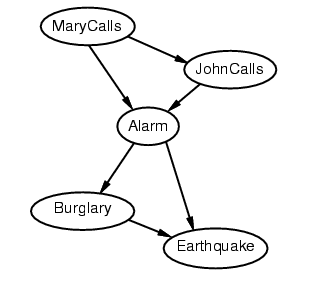 However: this is not a very good ordering: aside from a non-intuitive representation of cause and effect, it requires the specification of several more probabilities.
Some Applications of BN
Medical diagnosis, e.g., lymph-node diseases
Troubleshooting of hardware/software systems
Fraud/uncollectible debt detection
Data mining
Analysis of genetic sequences
Data interpretation, computer vision, image understanding
Recommender systems
Probabilistic Learning
Naïve Bayesian Classification
Bayesian Learning: Classification
Basic Classification Task
Given:
A description of an instance (a data object), x  X, where X is the instance language or instance or feature space.
Typically, x is a row in a table with the instance/feature space described in terms of features or attributes.
A fixed set of class or category labels:  C={c1, c2,…cn}

Classification task is to determine:
The class/category of x: c(x)  C, where c(x) is a function whose domain is X and whose range is C.
Learning for Classification
A training example is an instance xX, paired with its correct class label c(x): <x, c(x)> for an unknown classification function, c. 

Given a set of training examples, D.
Find a hypothesized classification function, h(x), such that: h(x) = c(x), for all training instances (i.e., for all <x, c(x)> in D). This is called consistency.
Example of Classification Learning
Instance language: <size, color, shape>
size  {small, medium, large}
color  {red, blue, green}
shape  {square, circle, triangle}
C = {positive, negative}

D:




Hypotheses?  circle  positive?     red  positive?
Classification: 3 Step Process
1. Model construction (Learning):
Each record (instance, example) is assumed to belong to a predefined class, as determined by one of the attributes
This attribute is call the target attribute
The values of the target attribute are the class labels
The set of all instances used for learning the model is called training set
The model may be represented in many forms: decision trees, probabilities, neural networks, ….

2. Model Evaluation (Accuracy):
Estimate accuracy rate of the model based on a test set
The known labels of test instances are compared with the predicts class from model
Test set is independent of training set otherwise over-fitting will occur

3. Model Use (Classification):
The model is used to classify unseen instances (i.e., to predict the class labels for new unclassified instances)
Predict the value of an actual attribute
Bayesian Methods
Learning and classification methods based on probability theory.
Bayes theorem plays a critical role in probabilistic learning and classification.
Uses prior probability of each category given no information about an item.
Categorization produces a posterior probability distribution over the possible categories given a description of an item.
Recall Bayes’s Rule
Let’s again consider the definition:



Bayes’s Rule:Direct corollary ofabove definition




Often written in terms ofhypothesis and evidence:
Bayesian Categorization
Let the set of categories (classes) be {c1, c2,…cn}
Let E be description of an instance (representation in terms of features or attributes).
Determine category of E by determining for each ci

P(E) can be determined since categories are complete and disjoint.
Bayesian Categorization (cont.)
Need to know:
Priors: P(ci) 
Conditionals: P(E | ci)
P(ci) are easily estimated from data. 
If ni of the examples in D are in ci, then  P(ci) =  ni / |D|
Assume instance is a conjunction of binary features:


Too many possible instances (exponential in m) to estimate all P(E | ci)
Naïve Bayesian Categorization
If we assume features of an instance are independent given the category (ci) (conditionally independent)




Therefore, we then only need to know   P(ej | ci)  for each feature and category.
Naïve Bayes Example
C = {allergy, cold, well}
e1 = sneeze; e2 = cough; e3 = fever
E = {sneeze, cough, fever}
Naïve Bayes Example (cont.)
E={sneeze, cough, fever}
P(well | E) = P(well) P(E | well) / P(E)

But, P(E | well)  = P(sneeze | well)*P(cough | well)*(1- P(fever | well)
		                   = (0.1)(0.1)(0.99)
And, P(well) = 0.9

So: P(well | E) = (0.9)(0.1)(0.1)(0.99)/P(E)=0.0089/P(E)

Similarly, we must compute P(Cold |E) and P(Allergy | E)
Naïve Bayes Example (cont.)
E={sneeze, cough, fever}
P(well | E) = (0.9)(0.1)(0.1)(0.99)/P(E)=0.0089/P(E)
P(cold | E) = (0.05)(0.9)(0.8)(0.3)/P(E)=0.01/P(E)
P(allergy | E) = (0.05)(0.9)(0.7)(0.6)/P(E)=0.019/P(E)

Now we can obtain P(E):
P(E) = 0.0089 + 0.01 + 0.019 = 0.0379

P(well | E) = 0.24
P(cold | E) = 0.26
P(allergy | E) = 0.50
Estimating Probabilities
For discrete variables, probabilities are estimated based on observed frequencies in the training data.
If D contains ni examples in class ci, and nij of these ni examples contains feature/attribute ej, then:



If the feature is continuous-valued, P(ej|ci) is usually computed based on Gaussian distribution with a mean μ and standard deviation σ



and P(ej|ci) is
Smoothing
Estimating probabilities from small training sets is error-prone:
If due only to chance, a rare feature, ek, is always false in the training data, ci : P(ek | ci) = 0.
If ek then occurs in a test example, E, the result is that ci: P(E | ci) = 0 and ci : P(ci | E) = 0
To account for estimation from small samples, probability estimates are adjusted or smoothed
Laplace smoothing using an m-estimate assumes that each feature is given a prior probability, p, that is assumed to have been previously observed in a “virtual” sample of size m.


For binary features, p is simply assumed to be 0.5.
Text Classification/categorization
Assigning subject categories, topics, or genres
Spam detection
Authorship identification
Age/gender identification
Language Identification
Sentiment analysis
…
Learning for Text Categorization
Manual development of text categorization functions is difficult.
Learning Algorithms:
Nearest Neighbor (case based)
Bayesian (naïve)
Neural network
Rule based (Ripper)
Support Vector Machines (SVM)
Naïve Bayes Classification for Text
Modeled as generating a bag of words for a document in a given category by repeatedly sampling with replacement from a vocabulary V = {w1, w2,…wm} based on the probabilities P(wj | ci).

Smooth probability estimates with Laplace  m-estimates assuming a uniform distribution over all words 
p = 1/|V|) and m = |V|
Equivalent to a virtual sample of seeing each word in each category exactly once.
Bag of word (Vector) representation
Class Labels
Terms (“dictionary” or “vocabulary”)
Documents(e.g., emails)
Each document is represented as an n-dimensional vector of term (frequencies), where n is the total number of all the terms in the vocabulary (in above example, n = 5).
Where do the terms come from
Scan for word tokens 
lexical analysis to recognize keywords, numbers, special characters, etc.
Stopword removal 
common words such as “the”, “and”, “or” which are not semantically meaningful in a document
Stem words 
morphological processing to group word variants (e.g., “compute”, “computer”, “computing”, “computes”, … can be represented by a single stem “comput” in the index)
Assign weight to words 
Values in the matrix
Could be binary, raw term counts/frequencies, normalized frequencies, TFxIDF, etc.
Store Index
Store in a Term-Document Matrix (“inverted index”) which stores each document as a vector of keyword weights
Text Naïve Bayes Algorithm(Train)
Let V be the vocabulary of all words in the documents in D
For each category ci   C
        Let Di be the subset of documents in D in category ci
        P(ci) = |Di| / |D|
      Let Ti be the concatenation of all the documents in Di
         Let ni be the total number of word occurrences in Ti
         For each word wj  V
             Let nij be the number of occurrences of wj in Ti
                    Let P(wi | ci) = (nij + 1) / (ni + |V|)
Text Naïve Bayes Algorithm(Test/Classification)
Given a test document X
Let n be the number of word occurrences in X
Return the category cj with:




     where ai is the word occurring the ith position in X
Alternative (log-based) approach to avoid underflow to very small probability values (take the log, resulting in a sum of logs):
Priors:
P(c)= 

P(j)=
Choosing a class:
 P(c|d5) 

 P(j|d5)
3/4
1/4
3/4 * (3/7)3 * 1/14 * 1/14 
	≈ 0.0003
Conditional Probabilities:
P(Chinese|c) =
P(Tokyo|c)    =
P(Japan|c)     =
P(Chinese|j) =
P(Tokyo|j)     =
P(Japan|j)      =
1/4 * (2/9)3 * 2/9 * 2/9  
	≈ 0.0001
(5+1) / (8+6) = 6/14 = 3/7
(0+1) / (8+6) = 1/14
(0+1) / (8+6) = 1/14
Can obtain actual probabilities via normalization (though, not needed for classification):
 P(c|d5) 
 P(j|d5)
(1+1) / (3+6) = 2/9
(1+1) / (3+6) = 2/9
= 0.0003/(0.0003+0.0001) = 25%
(1+1) / (3+6) = 2/9
= 0.0001/(0.0003+0.0001) = 75%
Naïve Bayes Example: Spam Filtering
E.g., P(t1|no)
         = [(2+0+1+0) +1] / 20
         = 4/20
Training
Data
P(no) = 0.4
P(yes) = 0.6
Priors:
Total word occurrences for “no” + |V|  = 15 + 5 = 20
Total word occurrences for “yes” + |V| = 30 + 5 = 35
Consider a New email x containing t1, t4, t5, t4, t4, t2, t5, t4
Should it be classified as spam = “yes” or spam = “no”?
Need to find P(yes | x) and P(no | x) …
Text Naïve Bayes - Example
Cond. Probabilities:
Priors:
P(no) = 0.4
P(yes) = 0.6
New email x:  t1, t4, t5, t4, t4, t2, t5, t4

i.e., the vector: [1, 1, 0, 4, 2]
P(yes | x) 	=   [6/35 * 11/35 * (4/35)4 * (6/35)2] * P(yes) / P(x)
	= 2.70e-07*P(yes) / P(x) = 1.62e-07 / P(x)
P(no | x) 	=   [4/20 * 3/20 * (6/20)4 * (4/20)2] * P(no) / P(x)
	= 0.00000972 *P(no) / P(x) = 3.89e-06 / P(x)
Note that we don’t need to compute actual probabilities (so, we don’t need to use normalization to compute p(x) in the denominators) because we are only interested in the relative probabilities. In this case, clearly the probability P(no | x) will be much higher than P(yes |x) based on the two numerators in above expressions.  Hence, the new email x is classified as “no” (i.e., not spam).
P(yes | x)  =  [ Log(6/35) + Log(11/35) + Log(4/35)*4 + Log(6/35)*2 ] + LOG(6/10)  = -6.79
To avoid underflow in cases of very small numbers, we could instead use the sum of logs method, e.g.,
Reasoning with Uncertainty CSC 480 Artificial Intelligence I
Bamshad Mobasher